الموضوع الشخصي
ركفيت همئيري – شابيرا

"هيلا"/ شركة المراكز الجماهيرية
الموضوع الشخصي لمسارات- 9-10
الأَشياءُ المهمَّة غير ظاهرة للعِيان....
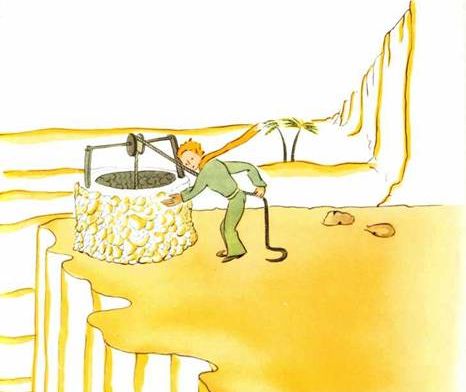 سرُّ جمال الصَّحراء-أَشارَ الأَميرُ الصَّغير بملاحظتِهِ-هو في أَنَّها تُخفِي، في مكانٍ ما، داخل طيَّاتها مَورِدًا لماء الحياة...
[Speaker Notes: תפקידו של המורה הוא למצוא בתלמיד את מקור המים החיים – למצוא את האוצרות של התלמיד, את המשאבים והעוצמות שיש לו בתוכו]
ماهيَّة البرنامج
الأَهدَاف:
التَّقدُّمُ مع التِّلميذ من خلال تجربة مُنتِجَةٍ مُثريةٍ، ومعزِّزَة لثقتِهِ بقدراته.
تعزيز مهارات التَّعلُّم الأَساسيَّة (القراءَة، والتَّلخيص، وَدَمج المعلومات)
تنميةُ كفاءَاتِ التَّفكير (طرح الأَسئِلة، وَٱستخلاص الاستنتاجات، وتحليل المعلومات)
تطوير مهاراتٍ للتَّعلُّمِ الذَّاتيّ.

الأُسلُوب:
يختارُ المتعلِّم موضُوعَ التَّعلُّم حسب إهتمامِهِ.
تتقدَّمُ عمليَّة التَّعلُّم بطريقة ممتعةٍ، وتُتيحُ أُسلوب التَّجربة والخطأ.
التَّعلُّم الفَعَّال: يبحثُ المتعلِّمُ ويكتشِفُ الحقائِقَ بواسطة طرح الأَسئِلة والبحث عن مصادرِ المعلومات.
سيرورة التَّدريس والتَّعلُّم في بيئَةٍ مُحَوسَبَة.
طرق التَّقييم
الأَهدَاف:
اِكتشافُ نقاط القُوَّة عند التَّلاميذ (وليس رَصدَ الصُّعُوبات فقط)
خلقُ ثِقَةٍ بالأَشخاص البالغين داخل إِطار التَّعليم.
التَّنمية الذَّاتيَّة

الأُسلُوب
تقييمٌ تصميميّ- التَّمركز بالممارساتِ ذاتِ المعنى.
وتُنفَّذُ في نهاية كلِّ مرحلة من خلال نقاشٍ بين المعلِّم والتِّلميذ.
مِئشارٌ- التَّمركز بالأَهداف الّتي تَمَّ تنفيذُها.
المردود- يتيح الحفظ والتَّحسين، وكذلك التَّطوُّرَ وبناءَ المعلومات والمعاينة الشَّخصية لسيرورة التَّعلُّم.
الانعكاس- المعاينة بهدف التَّعلُّم المستقبليّ، وإِيجاد مبادئ وأُصُول العمل، وتكوين تجربة متراكمة.
الموضوع الشَّخصي ل-9-10  سنواتٍ تعليميَّة
مهم جداً! للموضوع الشَّخصي ل-9-10 سنواتٍ تعليميَّة
كتيِّبُ تعليمات للمعلِّم ومواد تعليمية مرفقة – موجودة في موقع هيلا /شركة المراكز الجماهيرية
حجمُ البرنامج-  40 ساعةً تعليميَّة
    برنامج الموضوع الشَّخصيِّ الـ 9-10 سنوات التَّعليميَّة
يتضمَّنُ كتابة عمل بحجمِ 10 صفحات+ عارضة مُرافِقة مع أو بدون إِعدادَ مُنتَج
توجيه ل2-3 مصادر المعلومات، ول 2-4 مصطلحاتٍ أَساسيَّة
طرق التَّقييم:
تقييم المعلِّم 70 نقطة - تقييمٌ مُصَمَّمٌ على طول مراحل العمل
تقييم خارجيّ 30 نقطة من قبل المدير/ة التعليميّ/ة

الرَّصيد: العملُ في الموضوع الشَّخصيّ في مسار 10 سنوات التَّعليميَّة، يُساوي وحدة تعليميَّة واحدة.
التَّلميذ الّذي كتب عملًا شخصيًّا في مسار الـ 10 سنوات التَّعليميَّة، بإِمكانِهِ ٱستخدامها كأَساسٍ لعملٍ تابِعٍ أَكثَرَ عُمقًا، لمسار الـ 12 سنةً التَّعليميَّة.
مبنى البرامج - القِسم الأَوَّلوَحدات البناءِ الأَساسيَّة – مفاهيمُ مُوَجِّهَة للعمل
مقدِّمة للمعلِّم
تثقيفٌ إِنسانيٌّ وقِيَمِيّ
التَّعليم من أَجل الفهم
التَّعليم للشَّباب الّذين في ضائِقَة
دمج وحَوسَبَة
طرائقُ التَّقييم
مبنى البرنامج – القِسمُ الثَّانيسيرورة التَّعليم (40 ساعةً تعليميَّة)
9-10 سنوات تعليميَّة
المرحلة الأُولى- اِختيار الموضوع
المرحلة الثَّانية- طرح الأَسئِلة
المرحلة الثَّالثة- البحث عن خمسَةِ مصادِرَ للمعلومات
المرحلة الرَّابعة- معالجة المعلومات، قراءَةً وتلخيصًا
المرحلة الخامِسَة- دمج المعلومات والكتابة (2-4 مصطلحات)
المرحلة السَّادِسَة- كتابة العمل وتصميمُهُ (5-10 صفحات)
المرحلة السَّابعة- إِعداد عمل و/أَو منتج
المرحلة الثَّامِنَة- مقابلة شخصيَّة لِعَرْضِ العمل و/أَوِ المنتَج
كُتيِّب للمعلِّم – استعماله مريح.             تجدون في كلِّ مرحلة
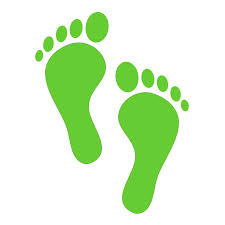 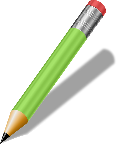 تعليمات للتَّدريس 
موادُّ تعليميَّة مُساعِدَة 
أَفكار لفعَّاليَّات ٱفتتاحيَّة
تعليمات للتِّلميذ
مهمَّة - "هيَّا إِلى العمل!"
مهمَّة - "اُخرُجُوا مِنَ الصَّفِّ!"
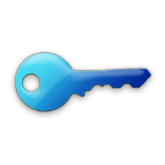 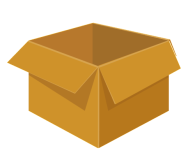 نهاية المرحلة
مِئشارٌ للتَّقييم
المردود والانعكاس
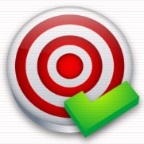 الفروقُ الأَساسيَّة بين مَسَارَيِ ال ـ10 سنواتٍ التَّعليميَّة والـ 12 سنةً التَّعليميَّة